Patient-Centred Care in Patient Medical Home Planning
Patient Engagement 101
Jami Brown
Engagement Leader, Fraser Valley Region
Ben Ridout
Director, Patient & Public Engagement
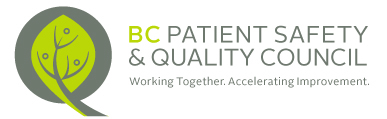 Disclosure
Staff members at the BC Patient Safety & Quality Council 
No other associations to disclose.
Management of Potential Bias
Material presented is unrelated to financial relationship with commercial entity
Learning Objectives
Illustrate the value of engagement.
Identify skills to effectively support an authentic engagement opportunity.
Discuss strategies to overcome myths about and barriers to patient engagement.
What is Patient- and Family-Centred Care?
“a way of thinking and doing things that sees people using health and social services as equal partners in planning, developing and monitoring care to make sure it meets their needs.”

Core Principles:
Respect and dignity
Information sharing
Participation
Collaboration

Sources: Health Innovation Network: South London & Institute for Patient and Family Centered Care.
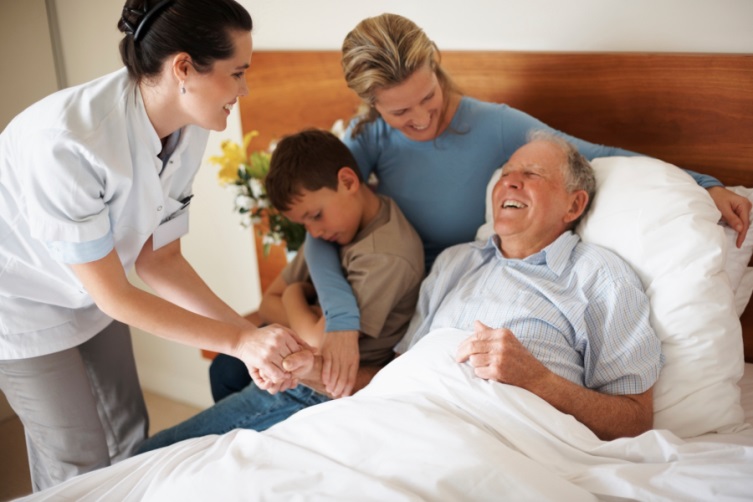 3 Domains of Engagement
Source: Integrated Primary and Community Care Patient and Public Engagement Framework, April 2011.
Why do we engage patients?
Build partnerships with the public 
Inform decision makers about public perspectives 
Promote an understanding of different perspectives 
Provide a forum for resolving issues 
Facilitate effective communication between the health care system and the public
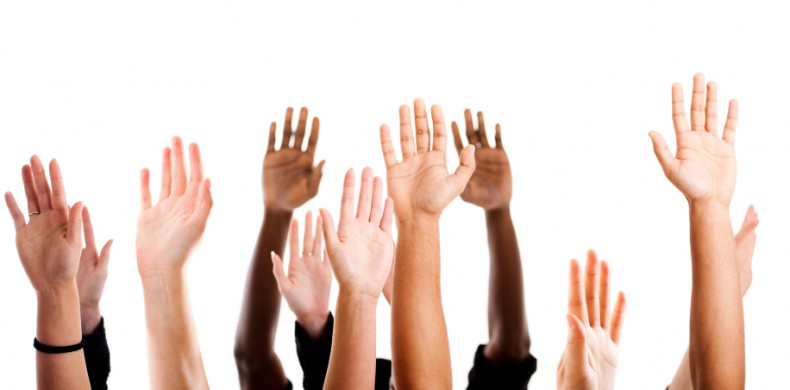 Team Readiness
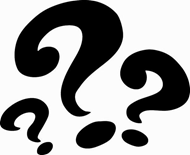 Importance of patient and family participation in planning and decision-making? 
Team preparation/review
Clearly defined goals/objectives

Perspectives of families and providers are equally valid in planning and decision-making at the program level?
Clarity of role – patient input
How is the input documented



Source: A Checklist for Attitudes about Patients and Families as Advisors. Institute for Patient and Family-Centered Care.
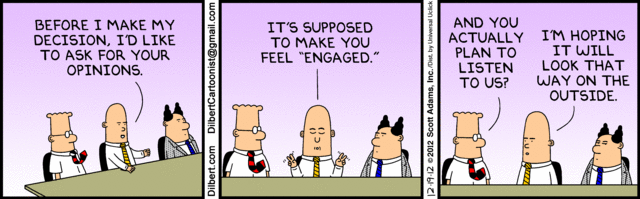 Principles of Authentic Engagement
People affected by a decision are involved in the process.
Health care partners commit that patient partner’s input will contribute to the final outcome.
Sustainable decisions are possible only when the needs of all partners have been recognized.
Principles of Authentic Engagement
Diverse perspectives are sought out and invited to participate.
Patient partners are supported and provided with all necessary information to ensure that they are able to participate fully right away.
Patients and other participants are kept updated throughout the process about how their input is/has shaped the final decision.
Common Concerns
Unreasonable expectations of patients
Team doesn’t have time or see value in engagement
Patients will focus on negative experiences
Maintaining confidentiality
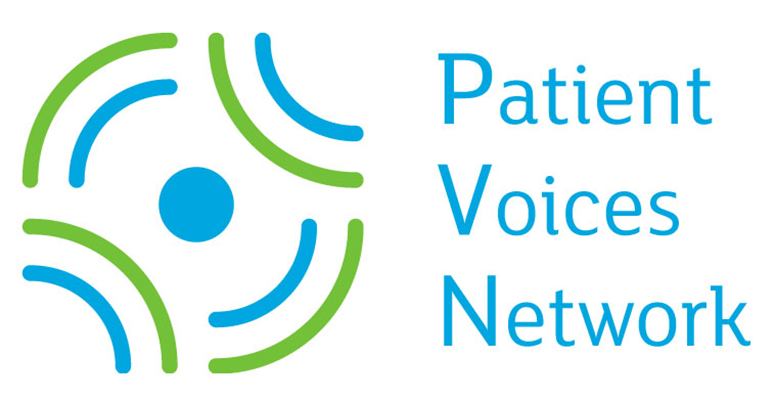 PVN is a community of BC patients, families and caregivers who collaborate with health care partners to bring change and improvement to the health care system based on their experience
Information & General Inquiries
www.patientvoicesbc.ca    
pvn@bcpsqc.ca
1-877-282-1919
Thank you!
If you have questions, please be in touch!

Jami Brown – Engagement Leader, Fraser Valley Region
jbrown@bcpsqc.ca

Ben Ridout– Director, Patient & Public Engagement
bridout@bcpsqc.ca
Discussion
Consider:
What’s my role in patient engagement?
Where could I engage my patients in the development of their Patient Medical Home?